June 17th, 2014
Preliminary 
structural and thermal design of a cryostat
for the 11 T dipole magnets
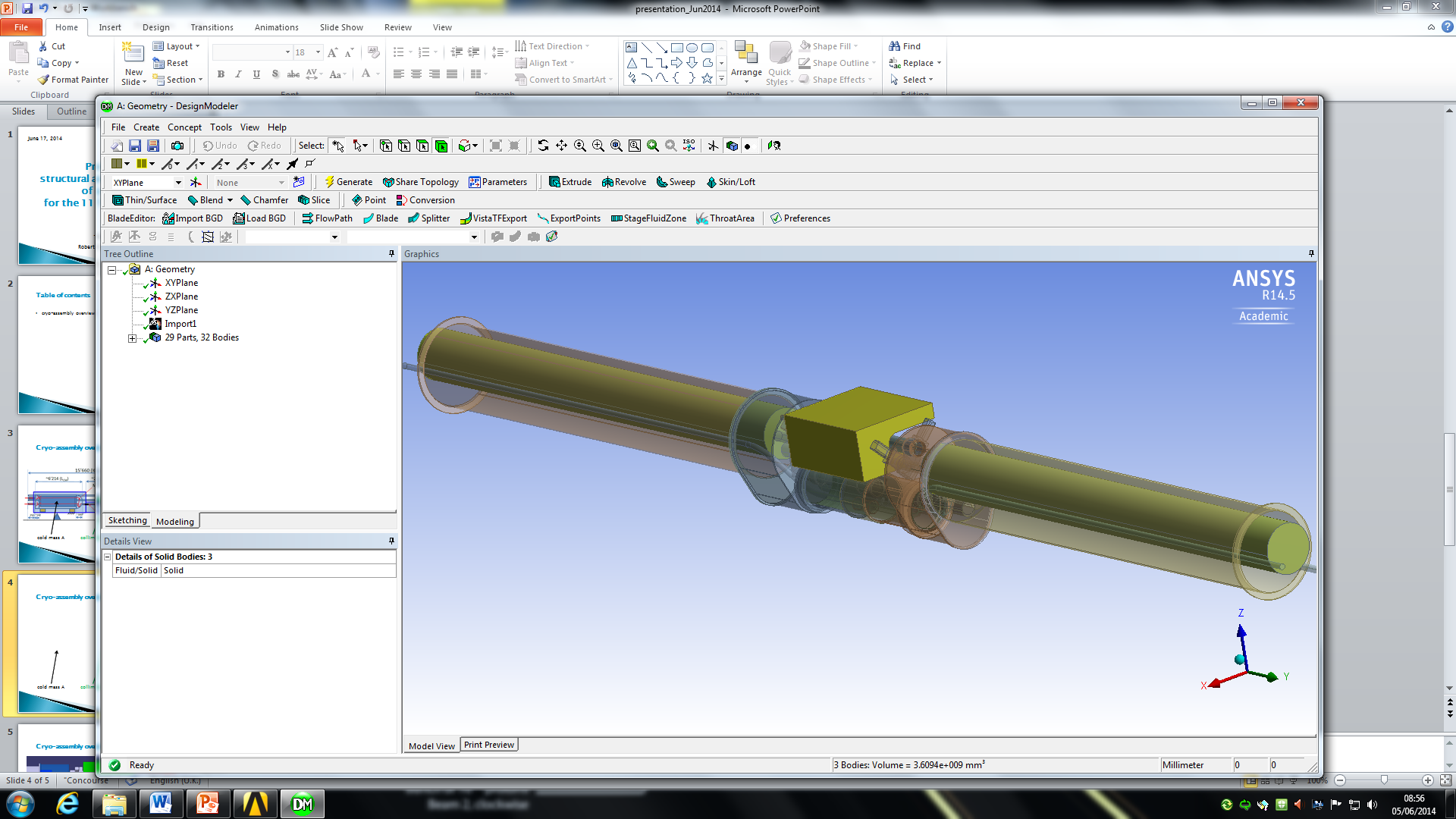 Roberto Guarino
TE-MSC-CMI
Table of contents

Objectives

Cryo-assembly overview

Vacuum vessel preliminary structural design

Thermal shield preliminary thermo-mechanical design
TE-MSC-CMI     Roberto.Guarino@cern.ch
2
Objectives

Integration of the collimators in LHC Dispersion Suppressors
Proposal of a layout for the best exploitation of the available space
Conceptual design of a bypass cryostat, carrying cryogenic lines (E, N, etc.) and busbars (M1, M2, M3)

Preliminary structural and thermal design of the cryostat
Structural analysis of the vacuum vessel
Thermal and structural analysis of the thermal shield
TE-MSC-CMI     Roberto.Guarino@cern.ch
3
Cryo-assembly overview
Line X straight
Cryogenic lines and busbars bent below the collimator
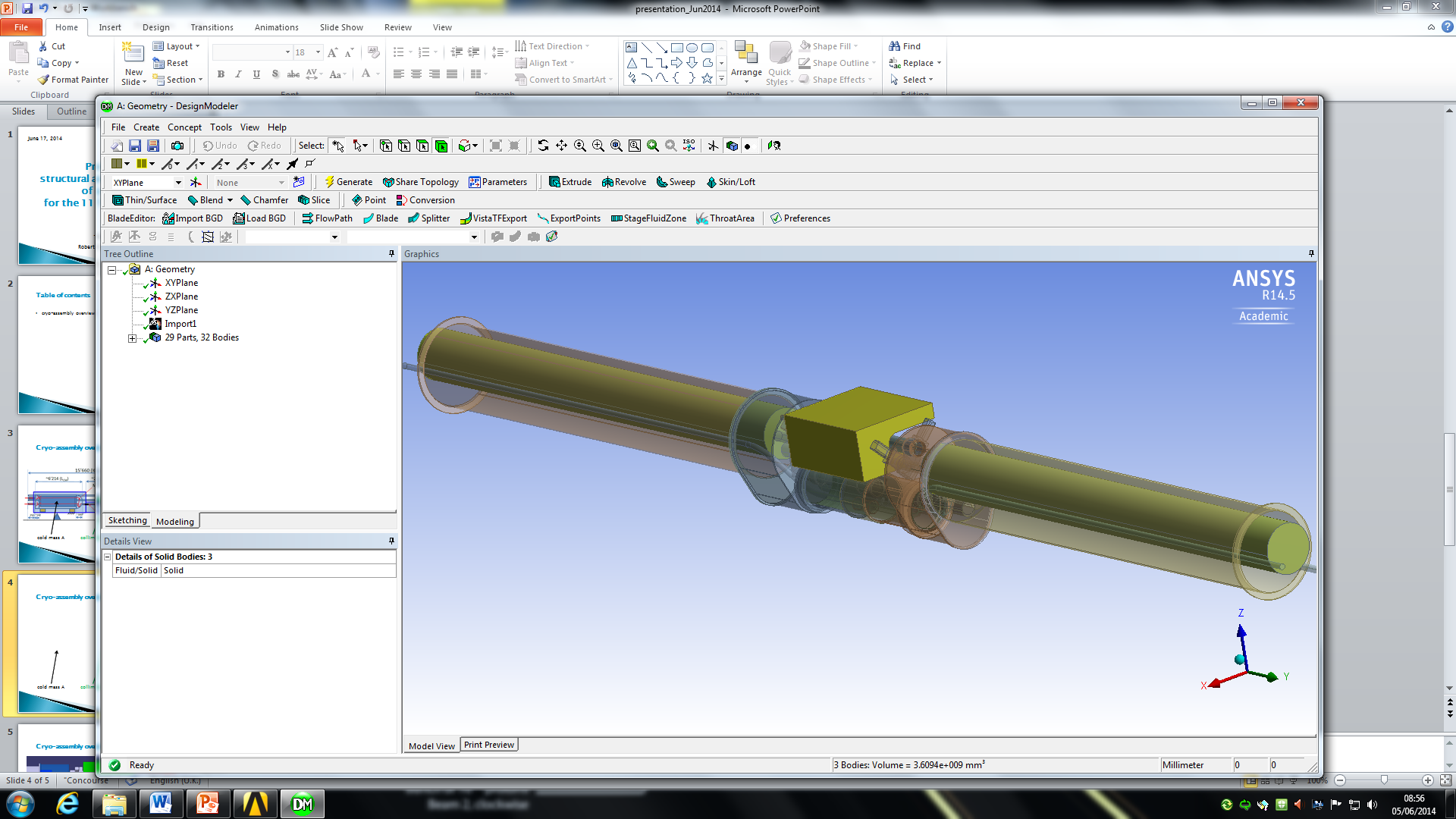 Collimator
Cold mass A
Cold mass B
Bypass cryostat
TE-MSC-CMI     Roberto.Guarino@cern.ch
4
Bellows
Cryo-assembly overview
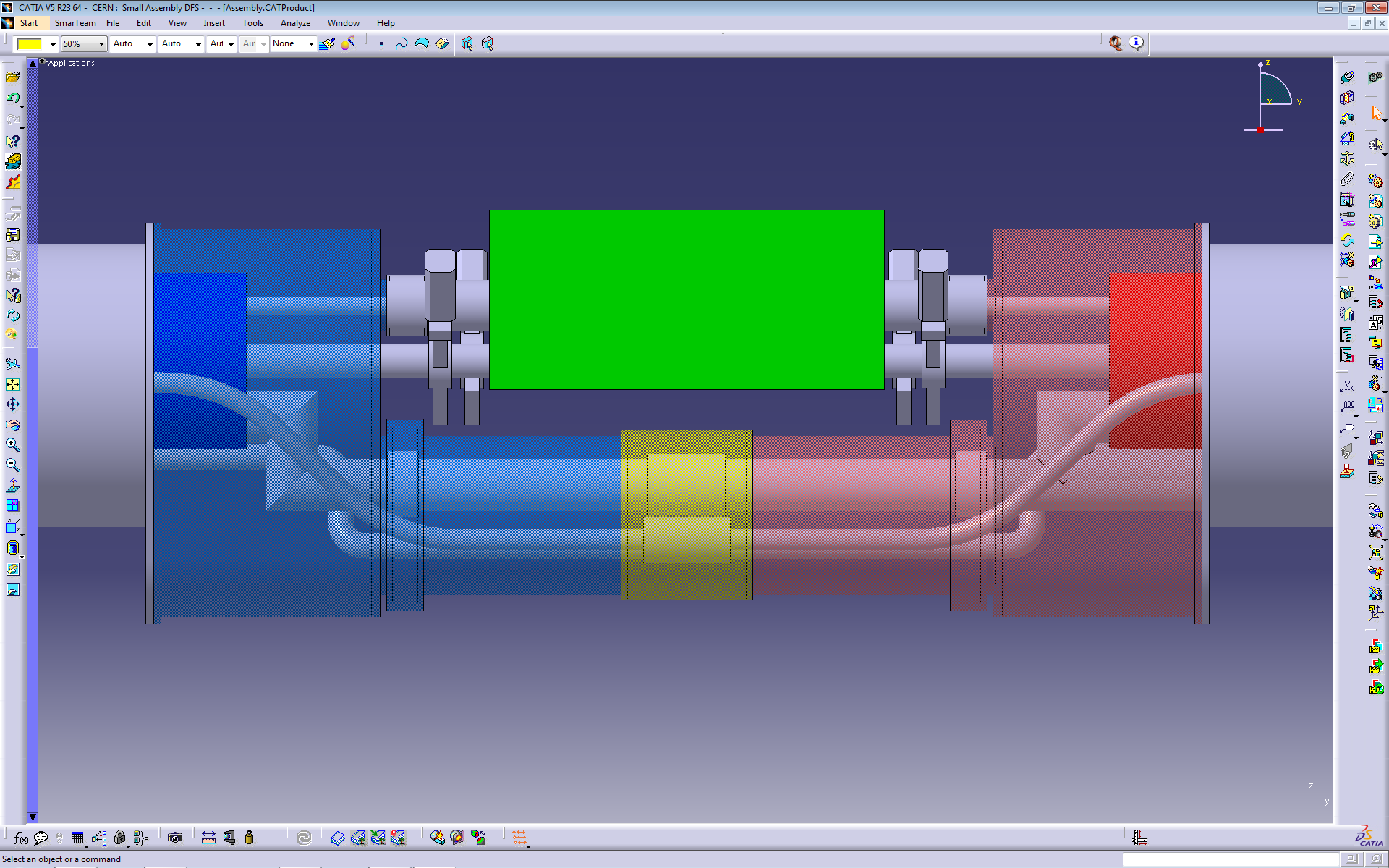 Collimator
Interconnection
sleeve
Vacuum vessel cylinder
Vacuum vessel drift tube
Vacuum vessel cover
TE-MSC-CMI     Roberto.Guarino@cern.ch
5
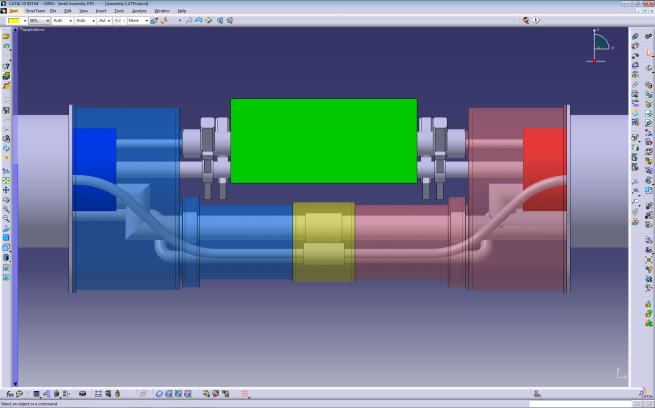 Vacuum vessel cover structural design

Geometry meshed with SHELL elements
Shell thickness as parameter
Flat end & lateral surface

Constraint: fixed support (flange)

Material AISI 304L
Young’s modulus	200 GPa
Density			7930 kg/m3
Rp1,0 			240 MPa min
Lateral surface
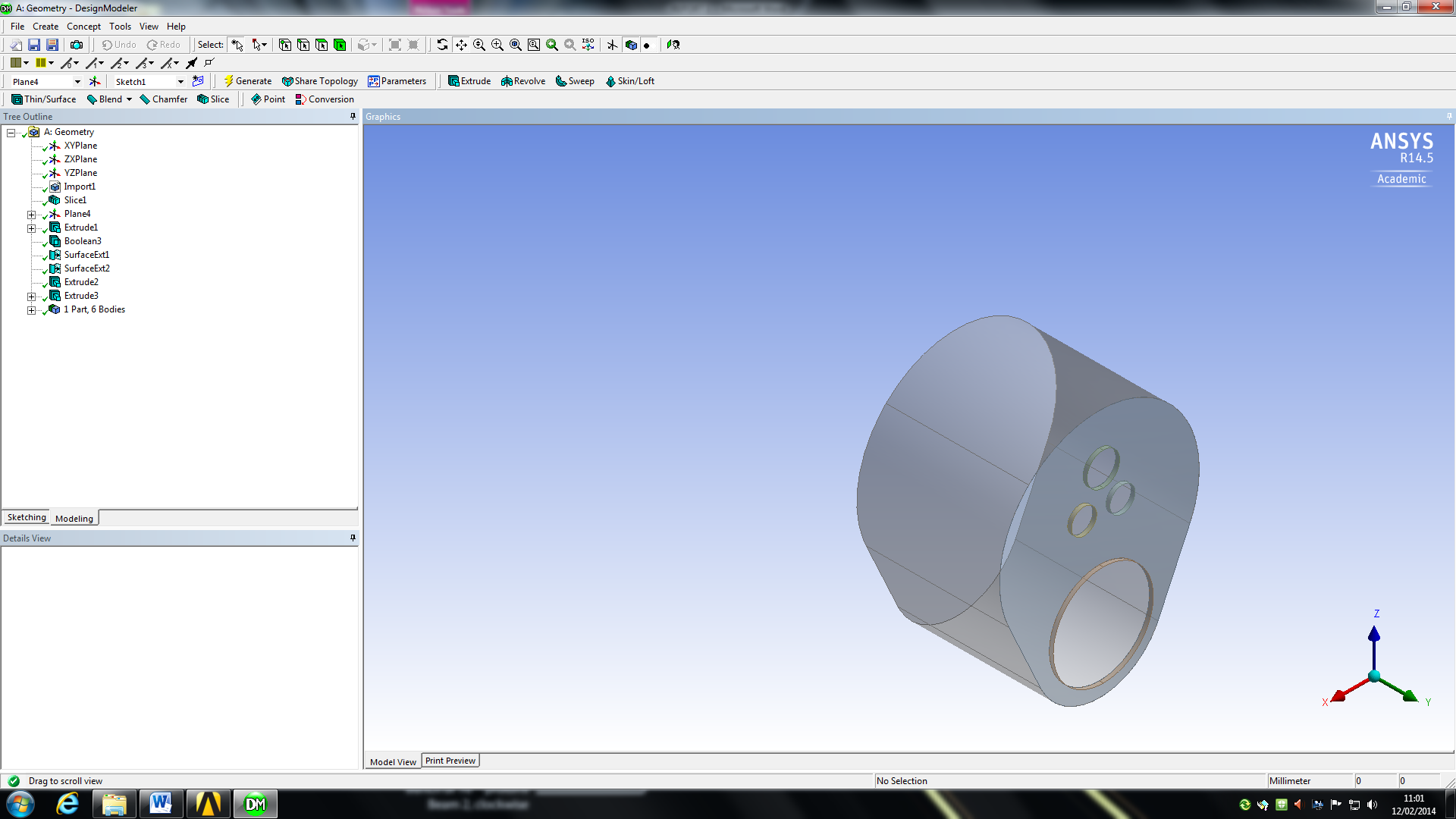 Flat end
TE-MSC-CMI     Roberto.Guarino@cern.ch
6
Vacuum vessel cover structural design

Stress analysis according to EN 13458-2 Annex A
general/local primary membrane stress (fm, fL)
bending stress (fb)
secondary stress (fg)

Leak test load case
Pressures	outside (1 bar)
		inside (0 bar)
Gravity acceleration (9.8 m/s2)
Forces	line X (~2 kN)
		lines V1, V2 (~1 kN)
		busbar (~20 kN)
3
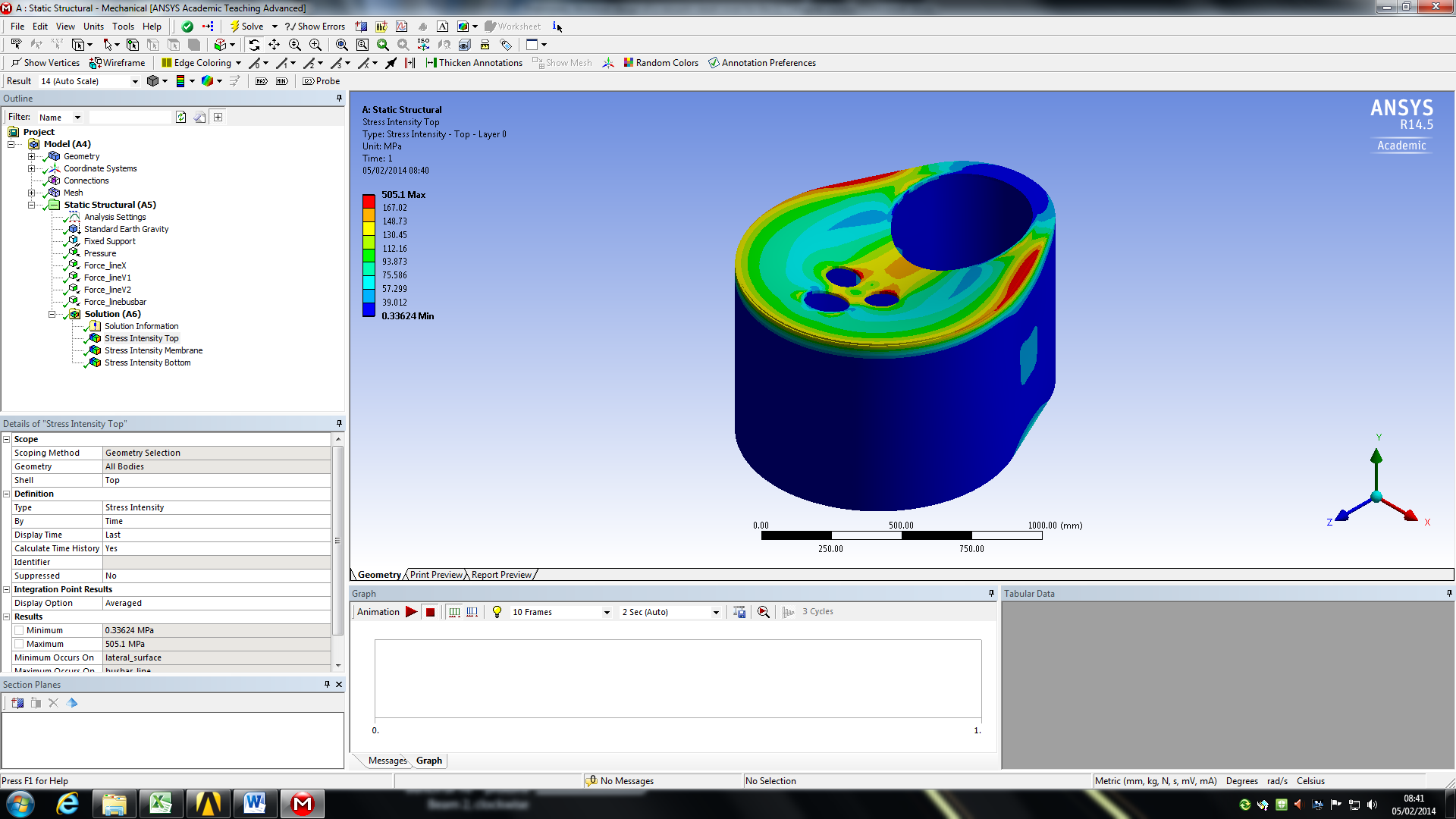 1
4
2
5
TE-MSC-CMI     Roberto.Guarino@cern.ch
7
Vacuum vessel cover structural design

Stress analysis according to EN 13458-2 Annex A
Highest stresses @ points 3 & 4
Lower stresses (higher margin) @ other points

Always below limits for many
combinations of thicknesses

Stress analysis is not the
driving parameter for design!

Evaluation of deformations needed!
TE-MSC-CMI     Roberto.Guarino@cern.ch
8
Vacuum vessel cover structural design

Evaluation of deformations
Deflection of V1 & V2 pipes @ ~0.3 m from flat end





Normal operation load case
Pressures	outside (1 bar)
		inside (0 bar)
Gravity acceleration (9.8 m/s2)
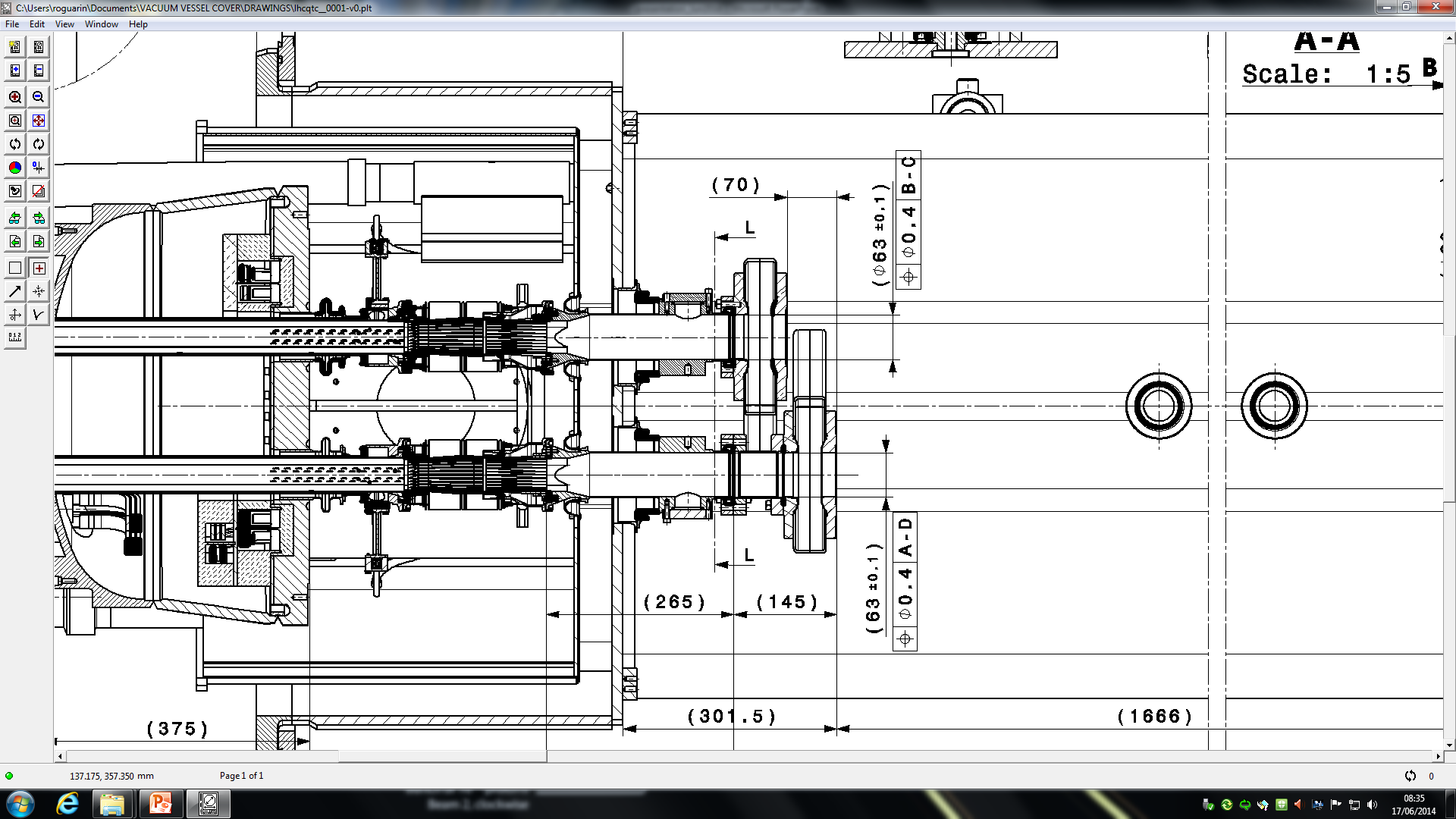 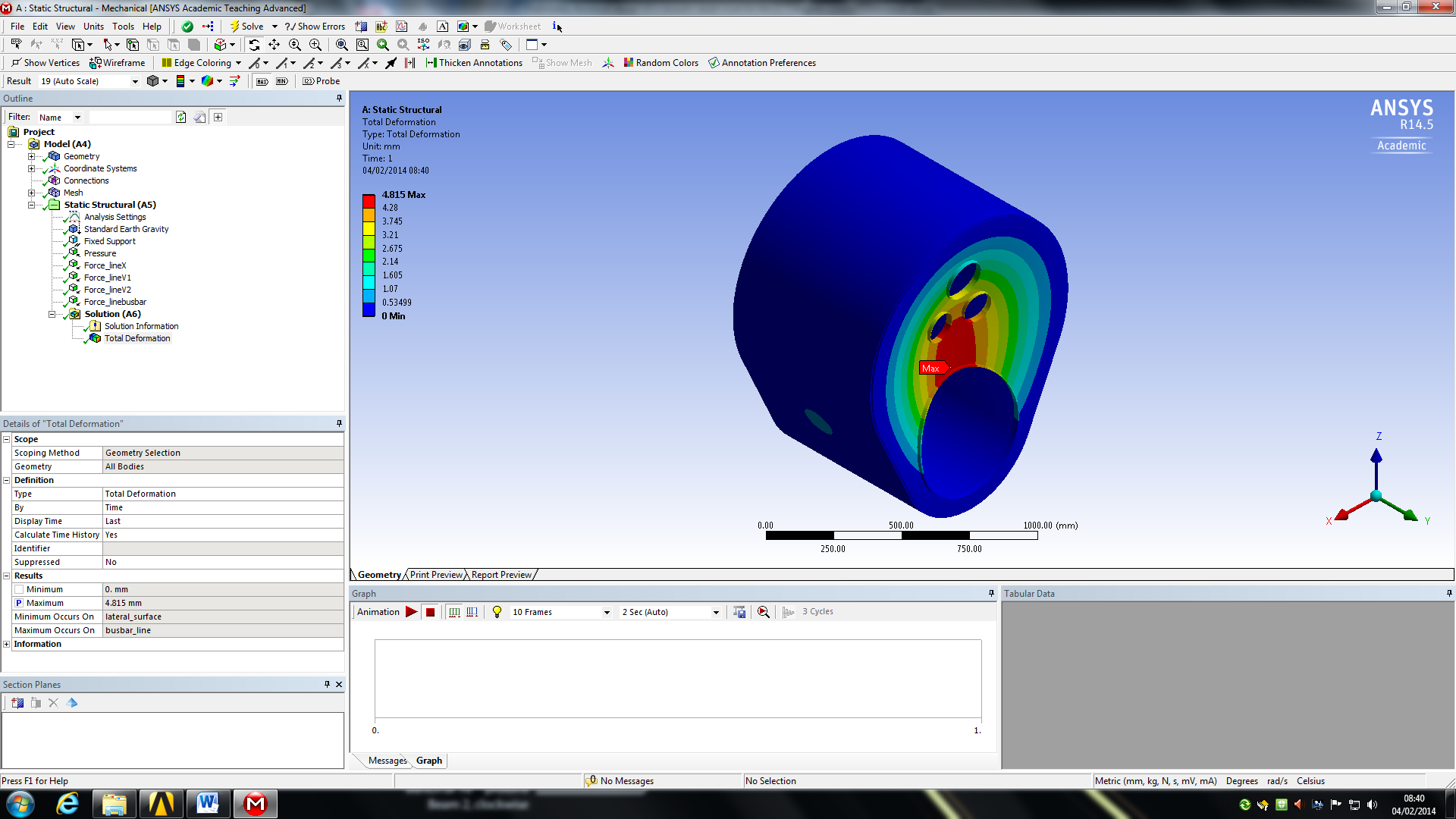 V2
V1
TE-MSC-CMI     Roberto.Guarino@cern.ch
9
Vacuum vessel cover structural design

V1 & V2 pipes deflection for different combinations of thicknesses
TE-MSC-CMI     Roberto.Guarino@cern.ch
10
Vacuum vessel cover structural design

Weight for different combinations of thicknesses
TE-MSC-CMI     Roberto.Guarino@cern.ch
11
Vacuum vessel cover structural design

Proposed thicknesses
Lateral surface		12 mm
Flat end			30 mm

Performances
Max. deflection V1 & V2 pipes 		< 0.3 mm
Weight 					~ 400 kg
Max. stresses (@ point 4)		fL ~ 7 ≤ 240 MPa
					fL+fb+fg ~ 130 ≤ 480 MPa
TE-MSC-CMI     Roberto.Guarino@cern.ch
12
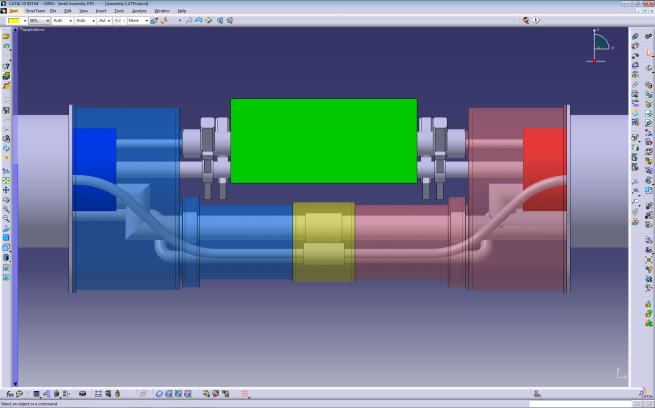 Vacuum vessel drift tube structural design

Design based on buckling analysis

Analytical    design	Eigenvalue	 	Nonlinear    verification

Geometry meshed with SHELL elements
Shell thickness as parameter

Material AISI 304L
Young’s modulus	200 GPa
Density			7930 kg/m3
Rp0,2 			200 MPa min
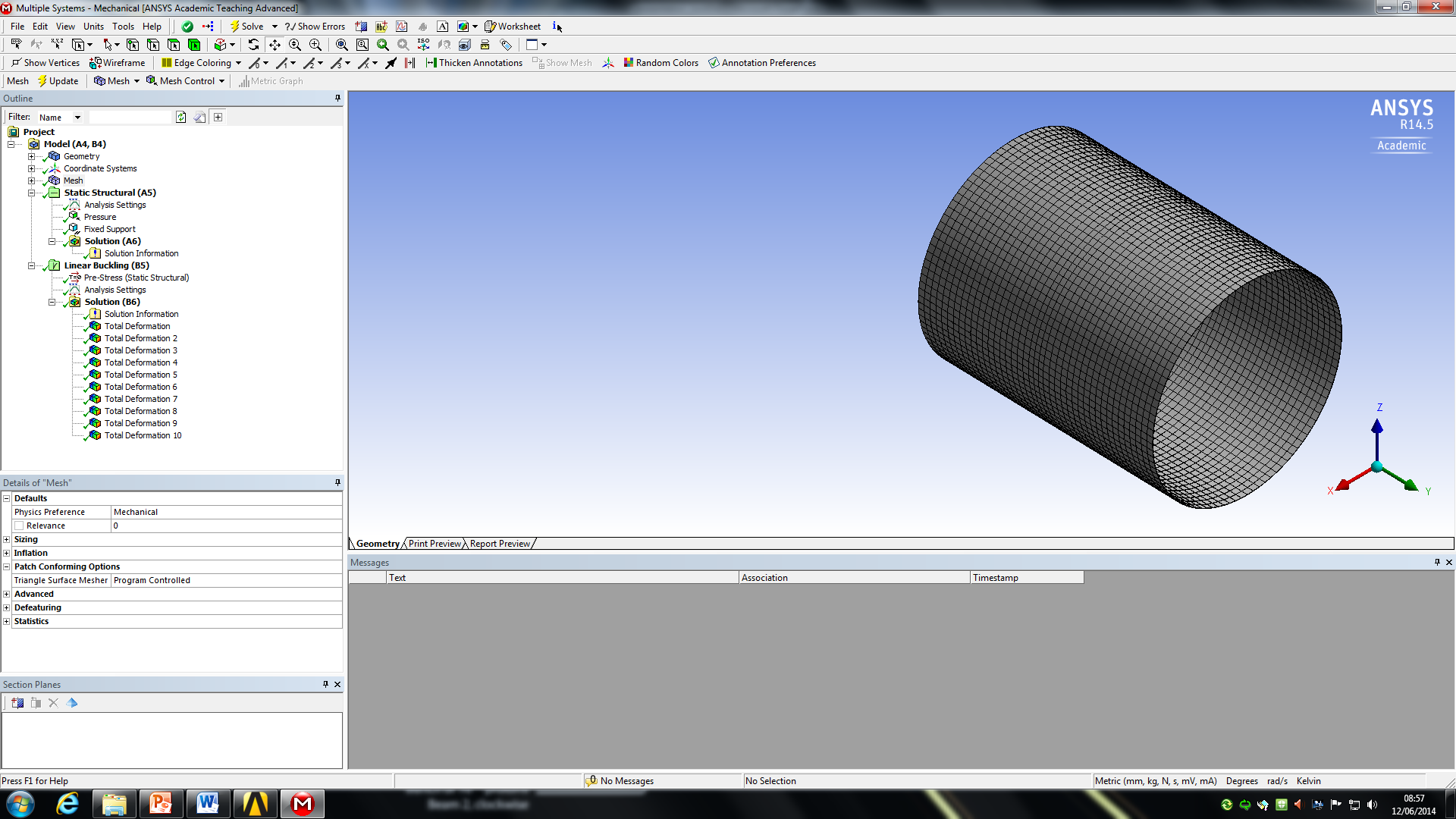 TE-MSC-CMI     Roberto.Guarino@cern.ch
13
design
Vacuum vessel drift tube structural design

Analytical calculation according to EN 13445-3
Safety factor = 1.5







Minimum thickness 	4.5 mm
Theoretical elastic instability pressure for collapse ~0.3 MPa
TE-MSC-CMI     Roberto.Guarino@cern.ch
14
verification
Vacuum vessel drift tube structural design

Eigenvalue buckling analysis in ANSYS®
Load 			atmospheric pressure (1 bar)
Constraints		no rigid-body motions
			no stiffening effects at both ends

Bellows/interconnection sleeve:negligible effect for safer design
(higher support stiffness = 
higher load causing buckling)
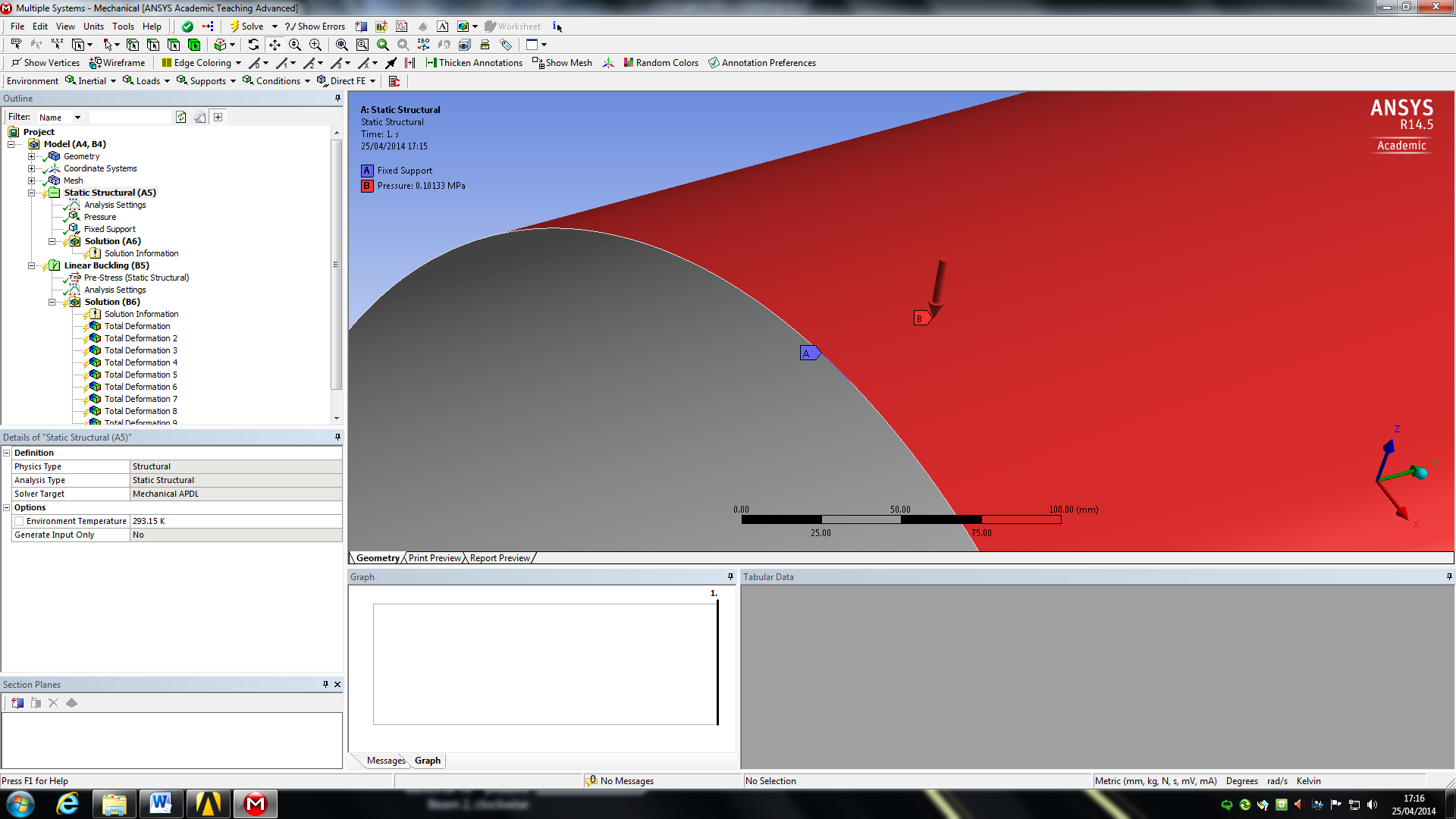 TE-MSC-CMI     Roberto.Guarino@cern.ch
15
verification
Vacuum vessel drift tube structural design

Min. eigenvalue (1st mode shape) for different thicknesses

λmin > 1	 	thickness 3.25 mm
Not safe!
Ideal material without imperfections


Thickness 4.5 mm
λmin ~3

In agreement with theoretical pressure ~0.3 MPa (applied 0.1 MPa)
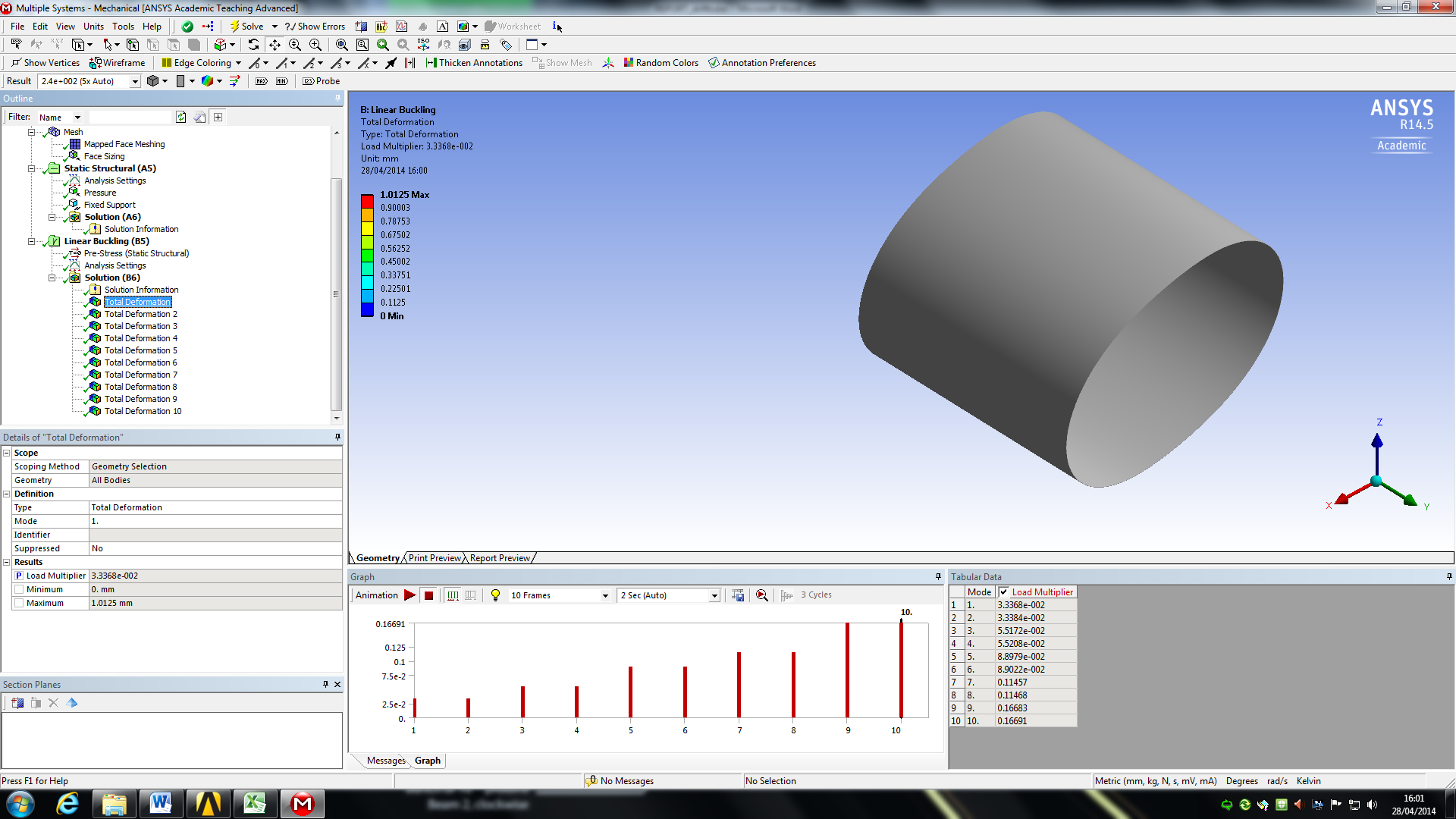 TE-MSC-CMI     Roberto.Guarino@cern.ch
16
verification
Vacuum vessel drift tube structural design

Nonlinear analysis according to EN 13445-3 (“Direct Route”)
Large displacements enabled
Linear elastic – perfectly plastic material
Safety factor = 1.5
Circularity tolerance = 1.5 % (~3.8 mm) 		EN 13445-4

Procedure
Preliminary linear static structural analysis
Eigenvalue buckling analysis
Superimposition of the first 10 buckling mode shapes
Nonlinear static structural analysis on the deformed shape
TE-MSC-CMI     Roberto.Guarino@cern.ch
17
verification
Vacuum vessel drift tube structural design

Design check
Max. value of the principal strains < 5 %

Max. principal ~0.1 %
Abs. min. principal ~0.1 %

Thickness 4.5 mm
Buckling pressure ~0.28 MPa
TE-MSC-CMI     Roberto.Guarino@cern.ch
18
Vacuum vessel structural design

Conclusions - cover
Design carried out by evaluating deformations
Proposed thicknesses 	lateral surface 12 mm
flat end 30 mm

Conclusions – drift tube
Design carried out analytically (EN 13445-3)
Minimum thickness 4.5 mm
Proposed thickness 5 mm      (if 4.5 mm not industrially available)

References 		EDMS nr. 1381046  cover
			EDMS nr. 1383501  drift tube
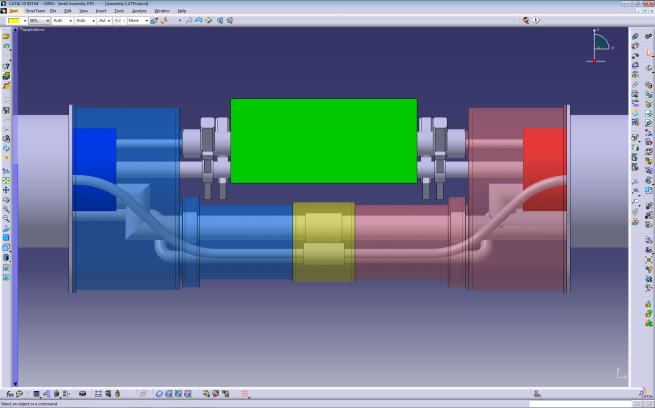 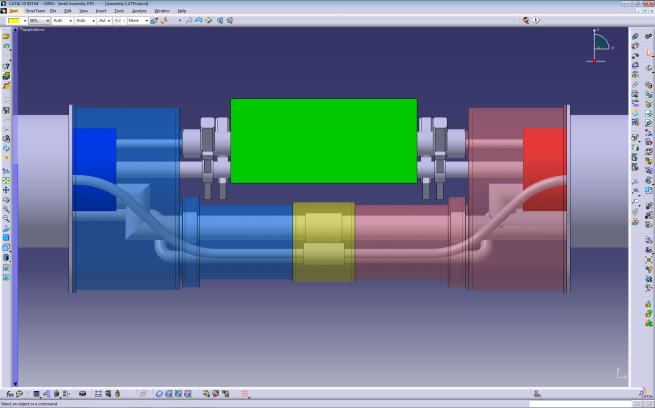 TE-MSC-CMI     Roberto.Guarino@cern.ch
19
Thermal shield thermal analysis

Geometry meshed with SHELL elements
Fixed thicknesses
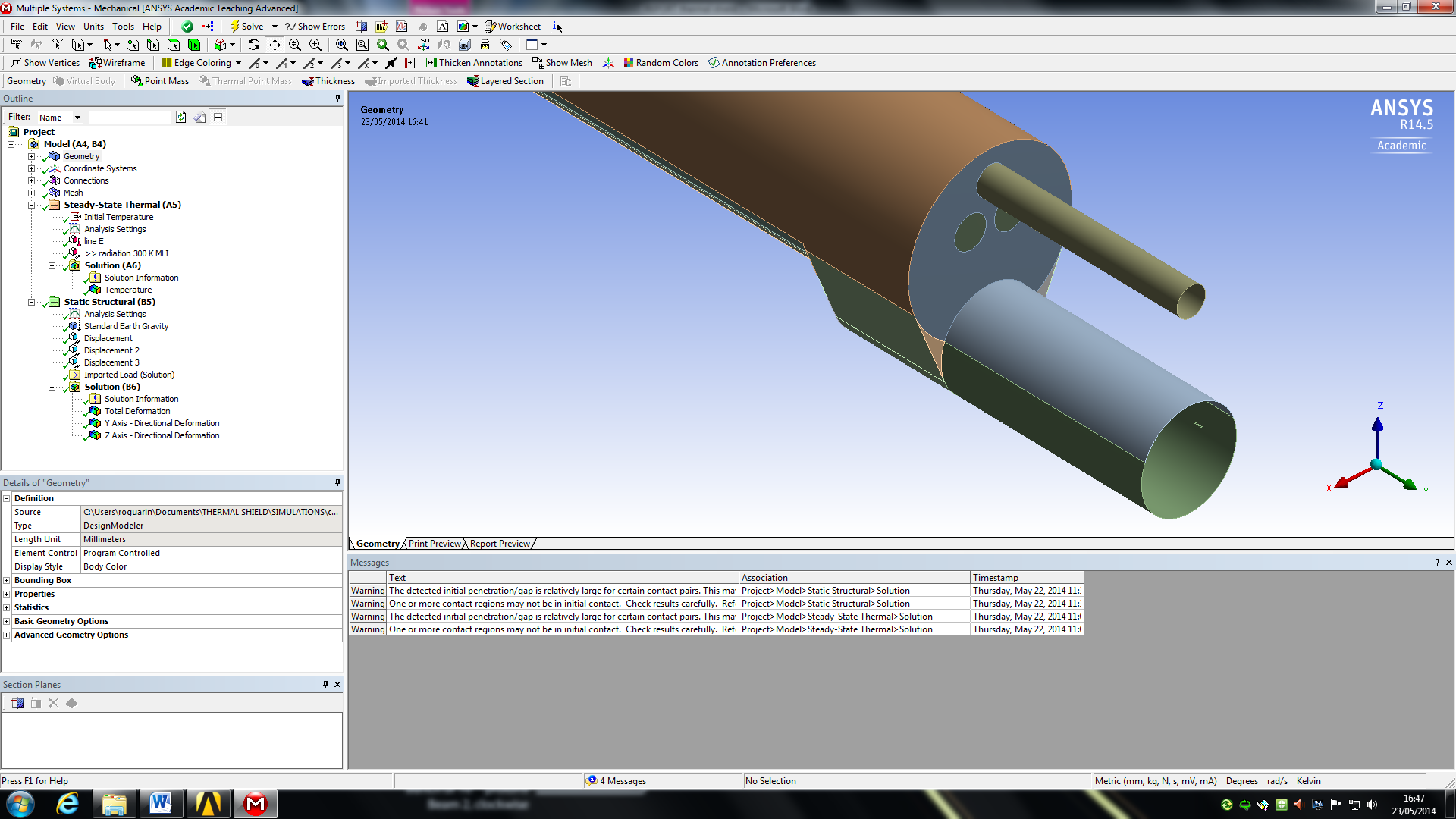 Line X
(4 mm)
Line E
(cooling 50÷75 K)
Flat end
(5 mm)
Bottom tray
(~3 mm)
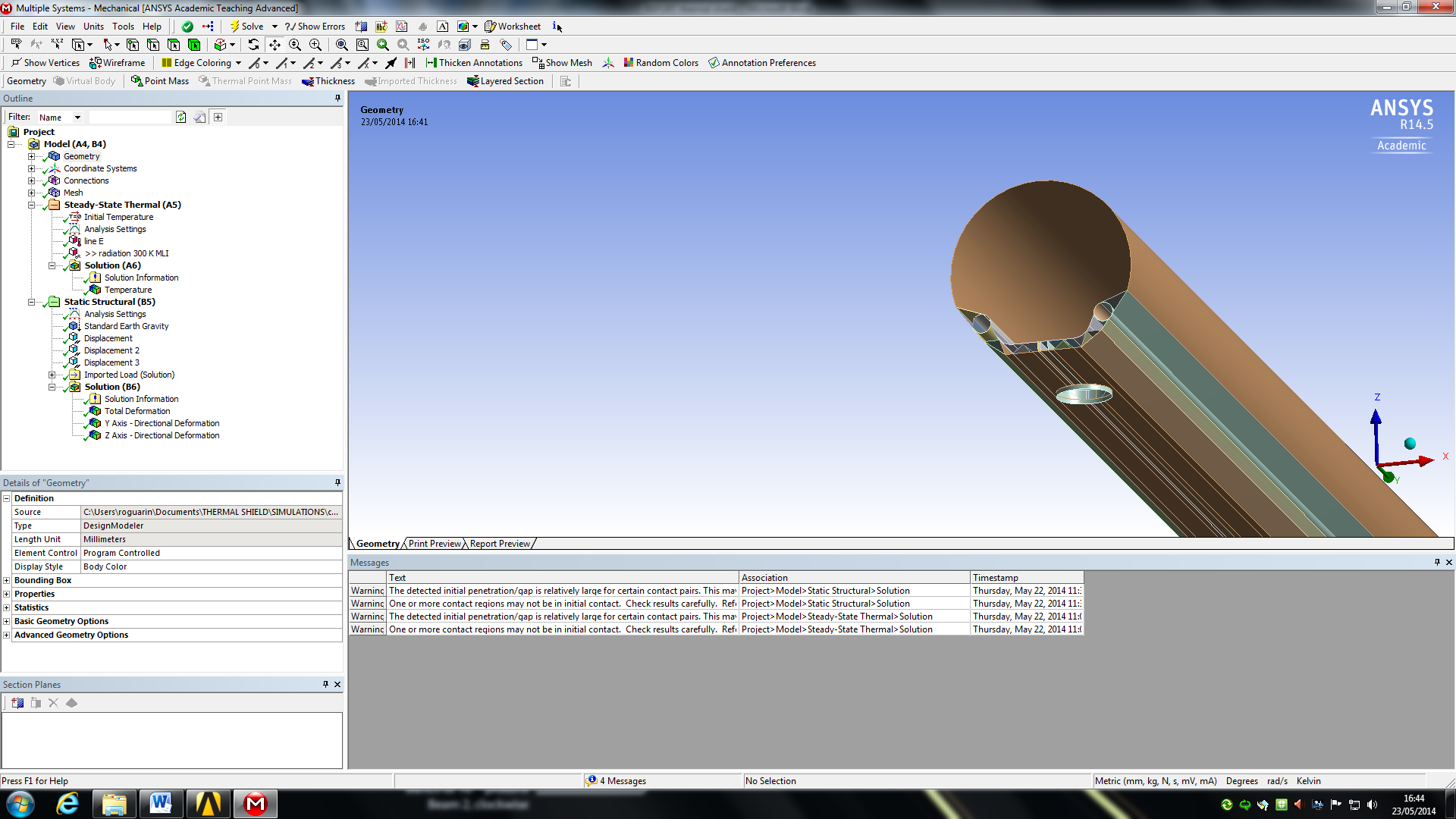 Drift tube
(2 mm)
Lateral surface
(2 mm)
Support post
(3 mm)
TE-MSC-CMI     Roberto.Guarino@cern.ch
20
Thermal shield thermal analysis

Materials
Bottom tray 		Al series 6000 		(6061 T6)
Other surfaces 		Al series 1000 		(1100)

Nonlinear material properties
Thermal conductivity 
k1100(T) > k6061(T)

Thermal expansion coefficient 
~ the same for both alloys
TE-MSC-CMI     Roberto.Guarino@cern.ch
21
Thermal shield thermal analysis

Steady-state thermal analysis
Radiative heat flux ~1.5 W/m2 (presence of MLI)
Fixed temperature 50 K


Cooling using only line E 
integrated in the bottom tray

Additional cooling of the drift 
tube (contact using line E)
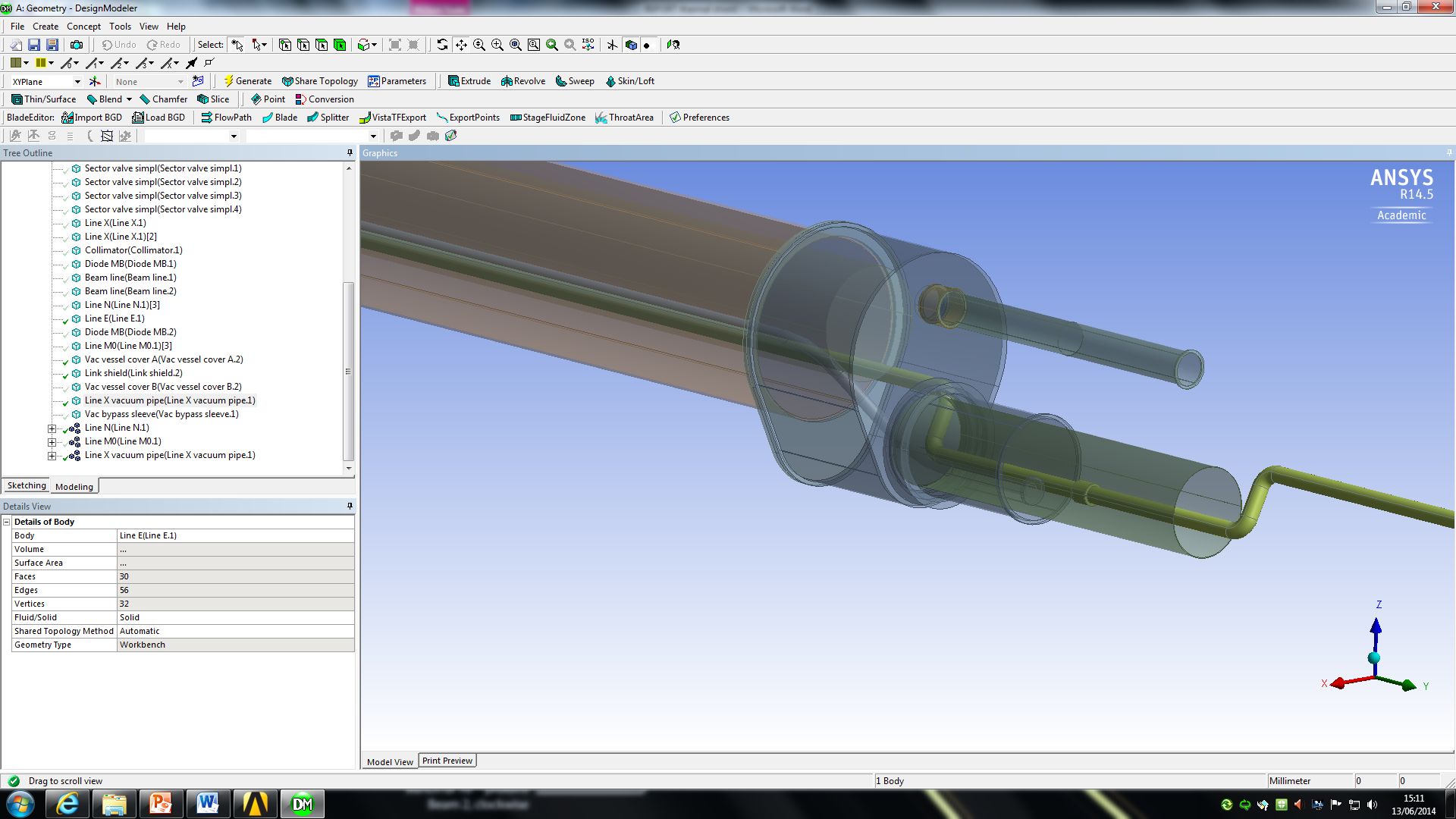 TE-MSC-CMI     Roberto.Guarino@cern.ch
22
Thermal shield thermal analysis

Temperature distributions
without additional cooling		with additional cooling
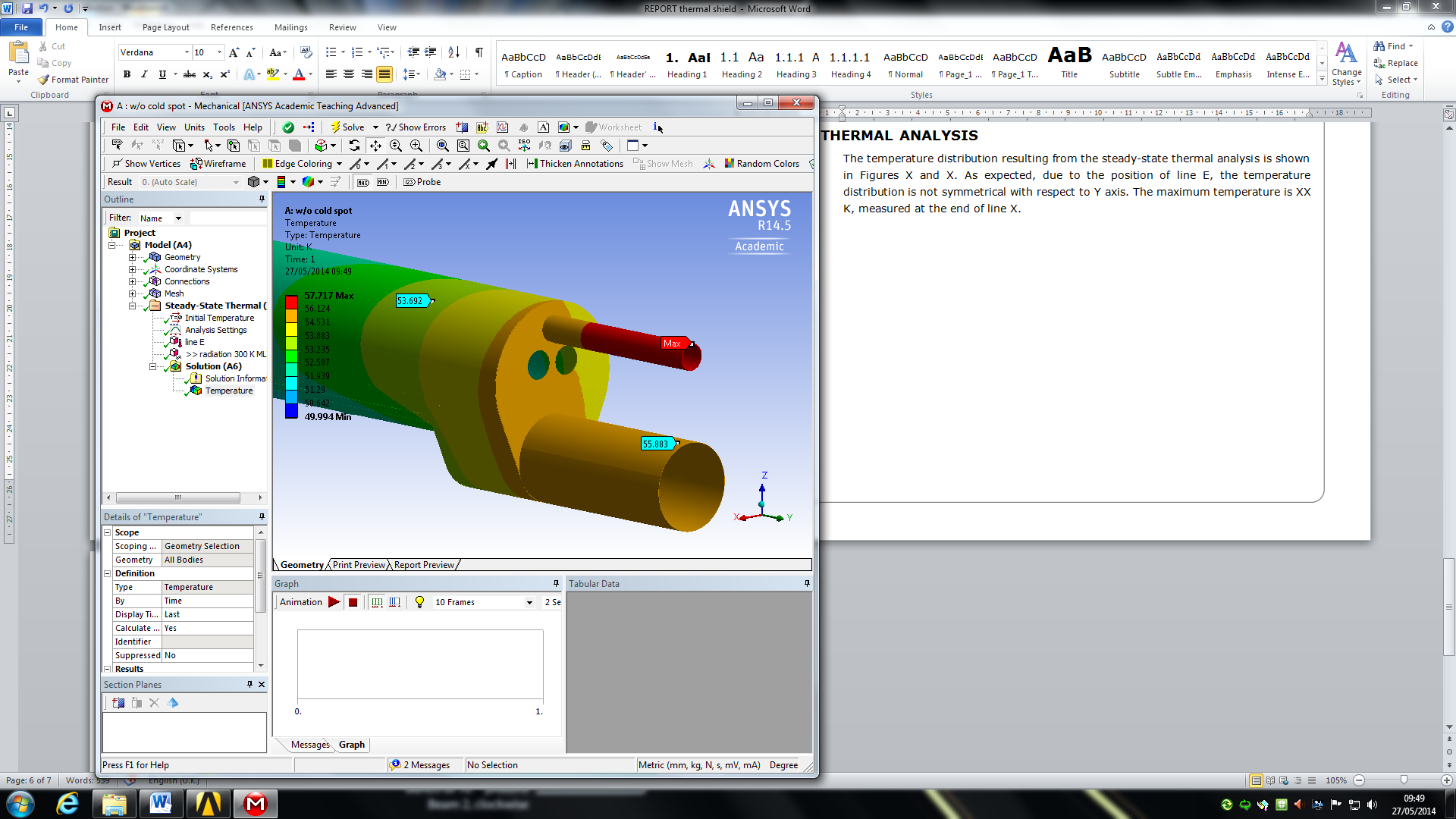 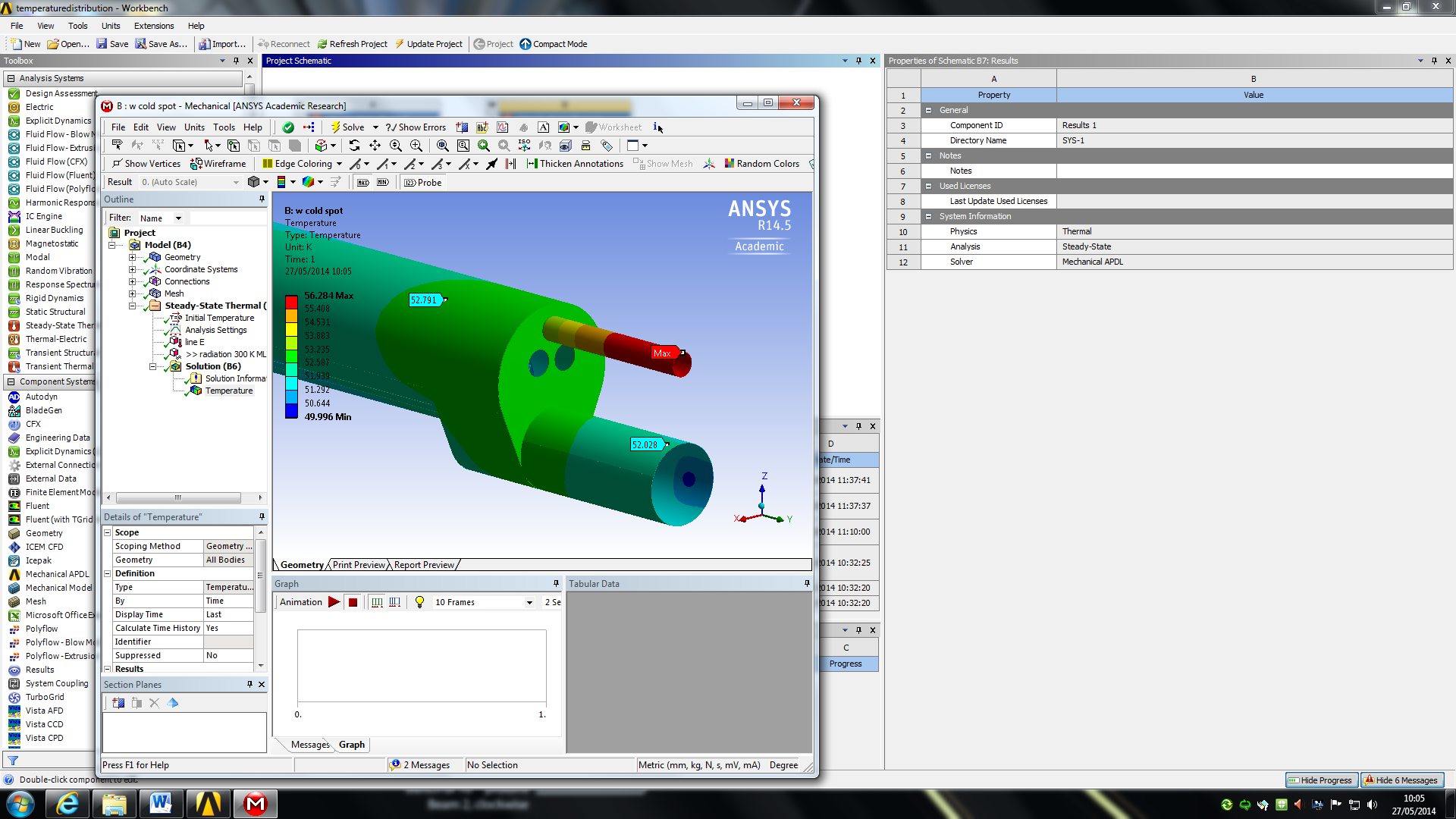 TE-MSC-CMI     Roberto.Guarino@cern.ch
23
Thermal shield structural analysis

Deformations from temperature distributions
~ the same for both analyses

Y axis



Z axis
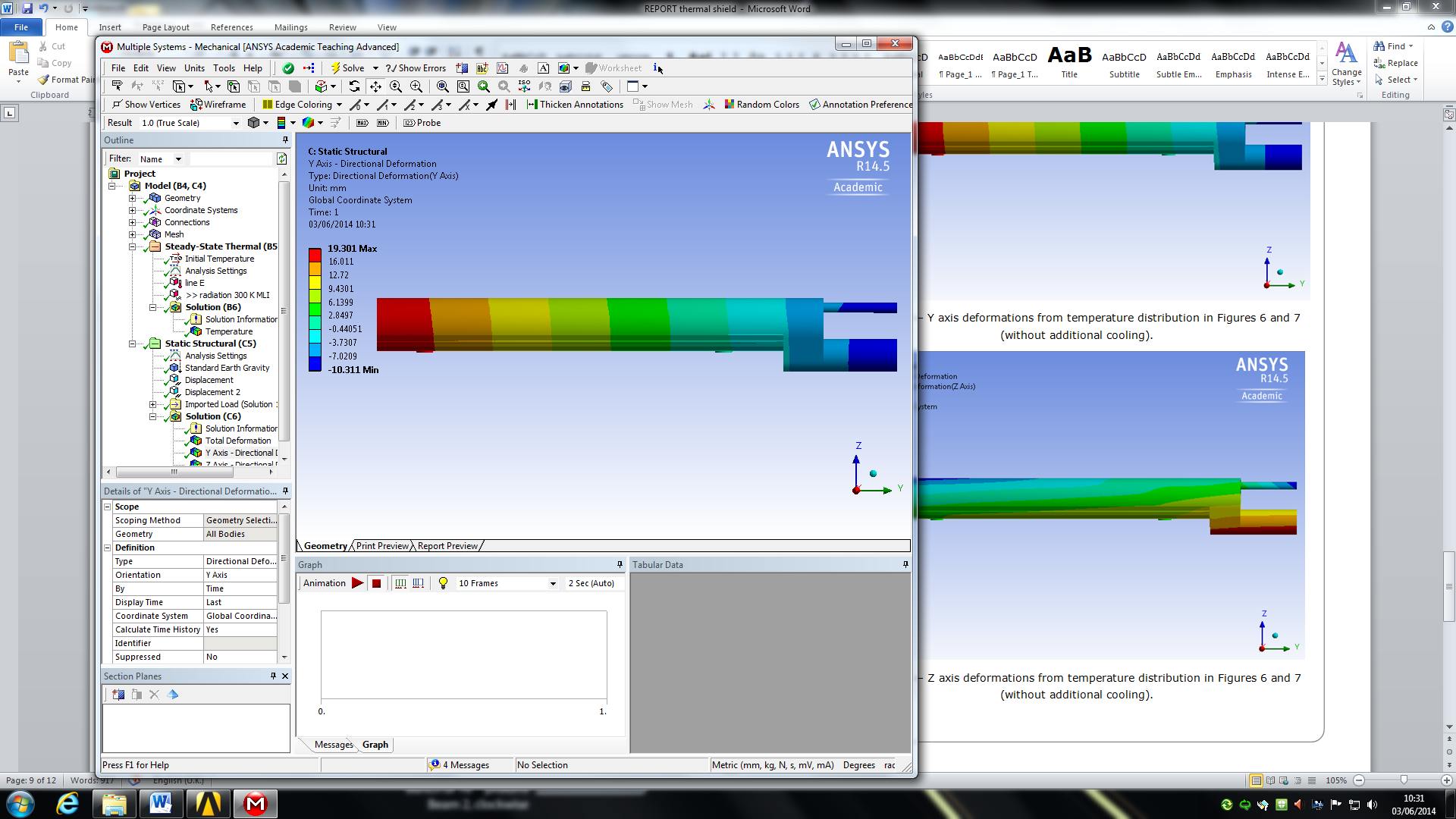 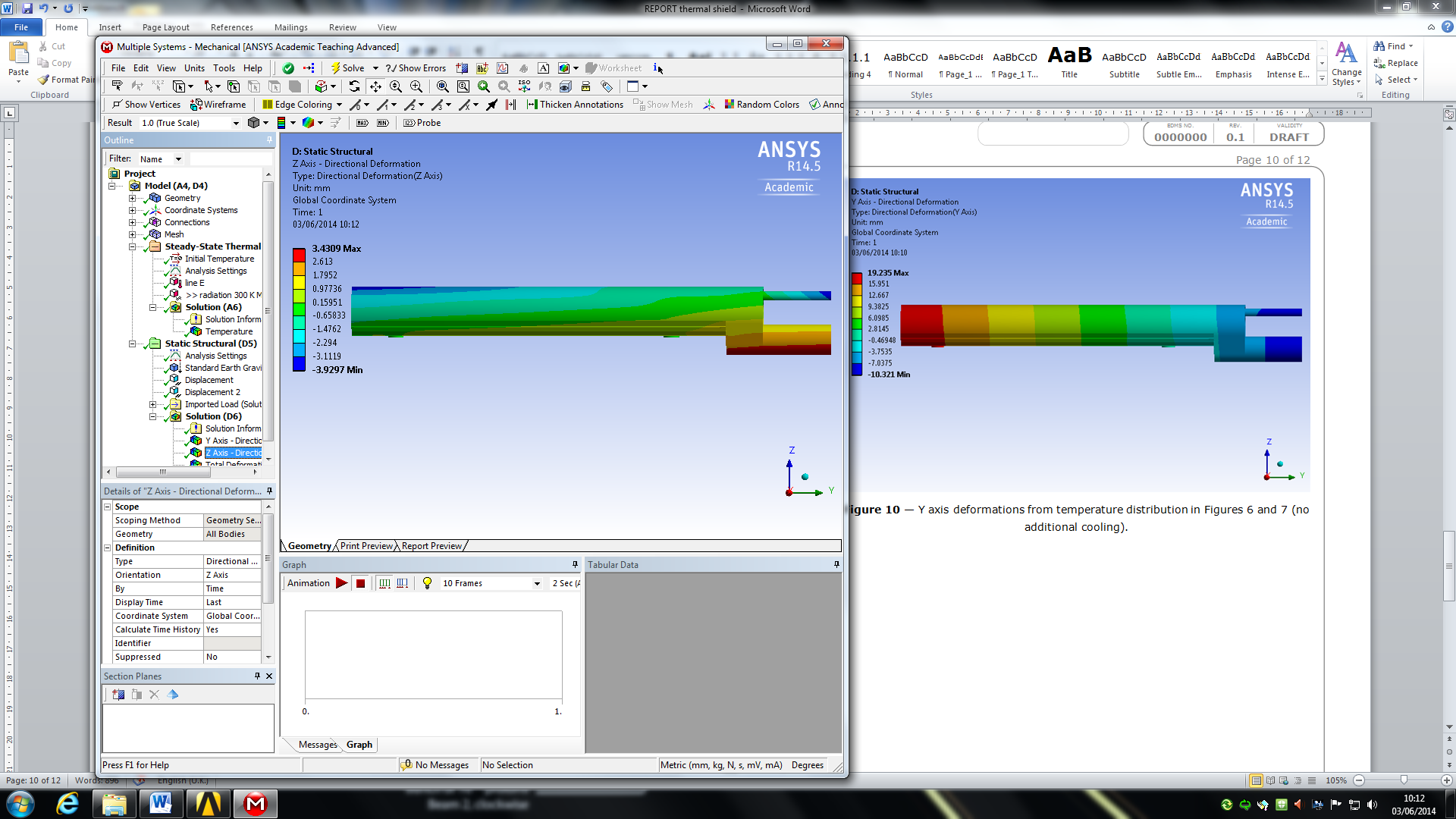 X, Y & Z constrained
X & Z constrained
TE-MSC-CMI     Roberto.Guarino@cern.ch
24
Thermal shield structural analysis

Conclusions
Additional cooling does not reduce deformations (very high k1100 produces a uniform temperature distribution)
Additional cooling useful to compensate non-perfect conduction (intermittent welding and not continuous contact) [not modelled in this work]
Contact surface for additional cooling as best realizable (depending on space availability and line E path)
Support required for line X (Z displacement due to gravity)

References 		EDMS nr. 1391148
TE-MSC-CMI     Roberto.Guarino@cern.ch
25
Thank you!


Acknowledgments
Délio

Arnaud 			 nonlinear buckling
Yann 			 material properties
Rossana & Luca 		 ANSYS thermal
Vittorio			 cryostat design
TE-MSC-CMI     Roberto.Guarino@cern.ch
26
TE-MSC-CMI     Roberto.Guarino@cern.ch
27
Future work

New proposed layout
Simpler design & fabrication
Standard interconnects
Easier interventions
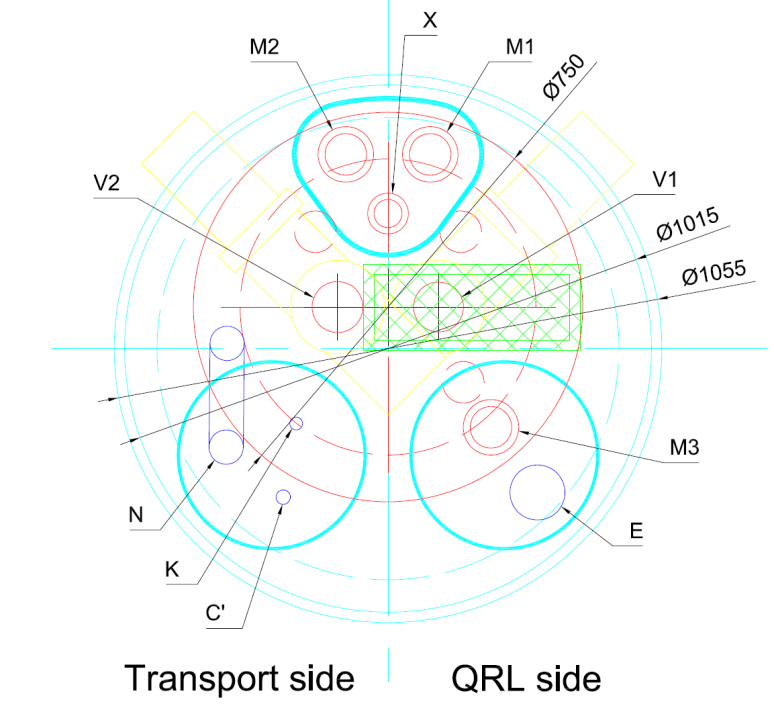 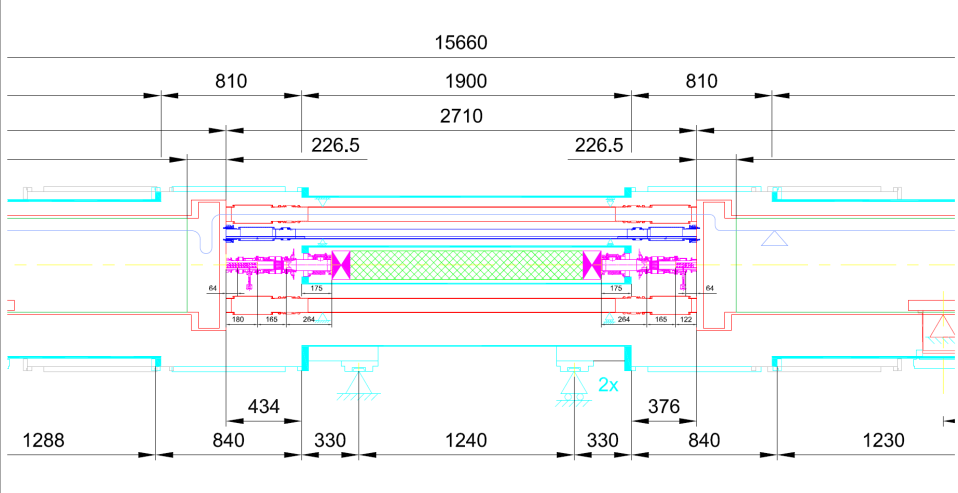 Cold mass B
Cold mass A
Collimator
TE-MSC-CMI     Roberto.Guarino@cern.ch
28